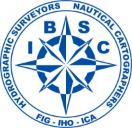 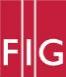 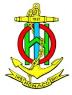 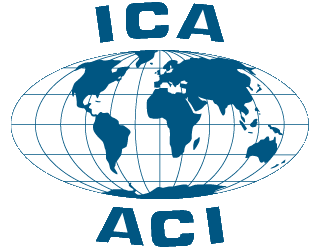 Report of the FIG/IHO/ICA IBSCto theIHO IRCC11
www.iho.int/ibsc
IRCC11 June 2019
1
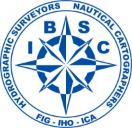 The Board
10 Board members: 4 FIG, 4 IHO, 2 ICA
(+IHO Secretariat)
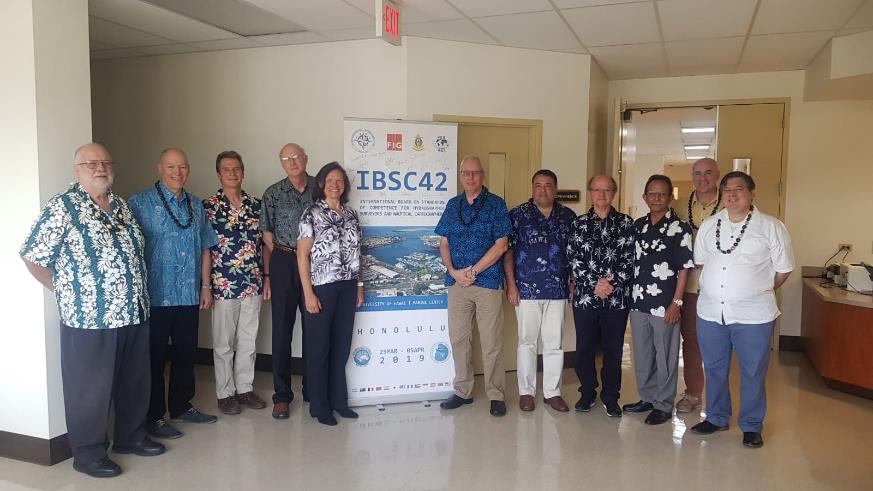 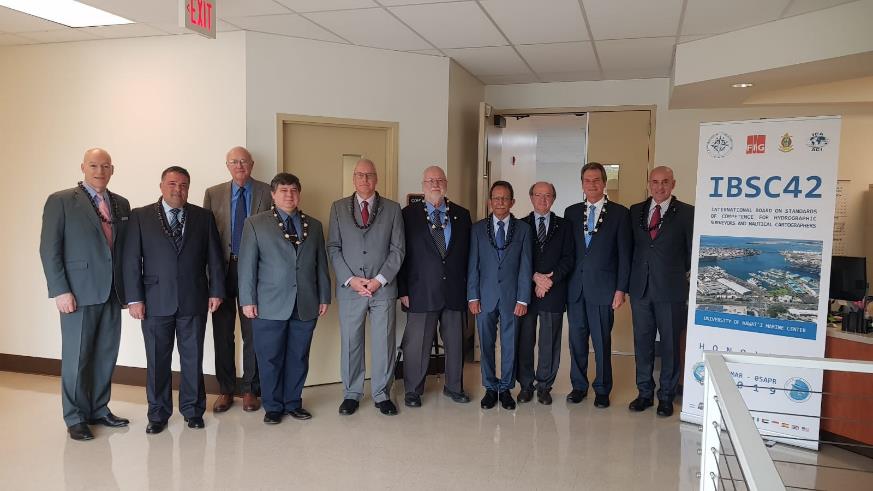 IRCC11 June 2019
2
[Speaker Notes: Capt. Leonel Pereira Manteigas, Portugal (IHO), has been appointed to the Board effective 1st September 2018]
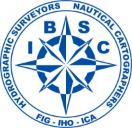 The Role of the Board
Review syllabi of programmes and individual recognition schemes from education and training institutions
Maintain IBSC publications;
Provide guidance to education and training institutions;
Support the IHO for the establishment of new hydrographic programmes where regional training capacity does not exist;
Review the procedures of submission.
3
IRCC11 June 2019
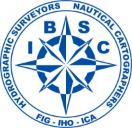 Recognised Programmes
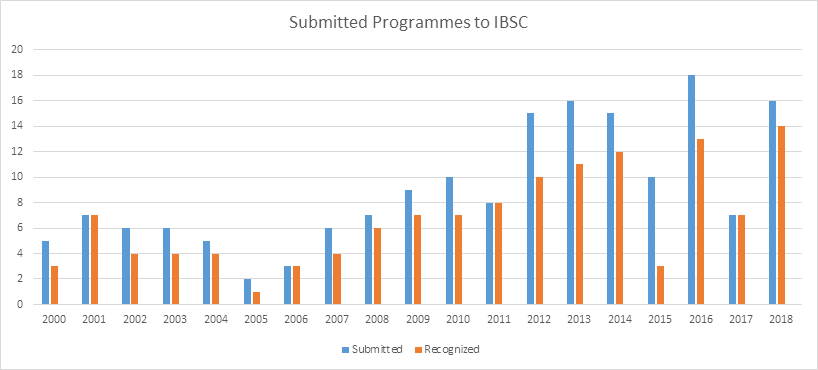 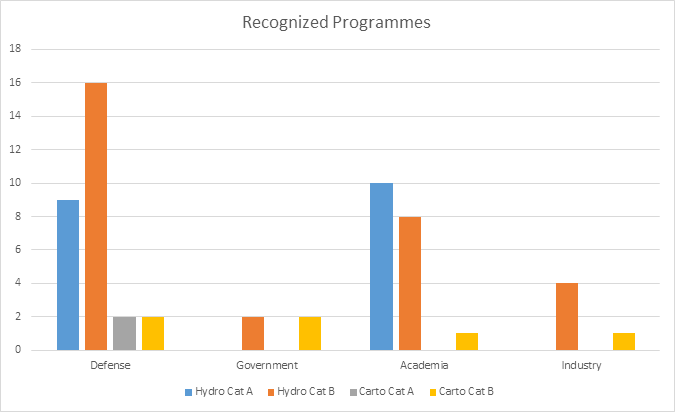 Total 60+ recognized programmes & 2 recognized schemes
IRCC11 June 2019
4
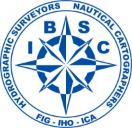 Work Program 2018-2019
The IBSC has been working on the following tasks :
Implementation of the Right First Time principle, i.e. assisting institutions improve the quality of submissions; (IBSC Work Plan Q2 2018 to Q2 2019, approved IRCC10, Decision 26) and,
Review the IBSC standards and maintain IBSC Publications (Task 3.8.4, IHO 3 year Work Programme 2018-2020)
IBSC Workshop - MPA, Singapore (5-9 Nov 2018)
IBSC42 - University of Hawaii Marine Center, USA (25 Mar-5 Apr 2019)
IRCC11 June 2019
5
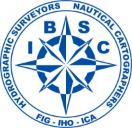 IBSC Workshop - MPA, Singapore (5-9 Nov 2018)
Intersessional reviews, Guidelines and FAQs
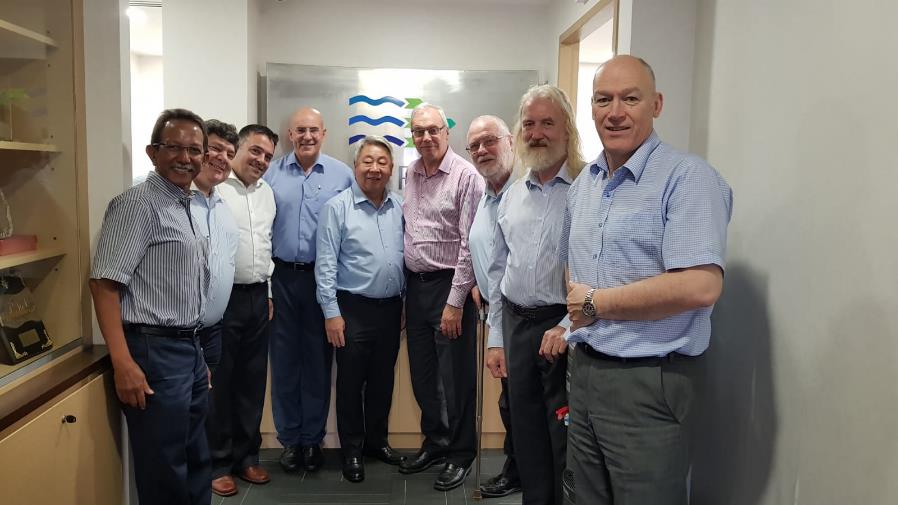 IRCC11 June 2019
6
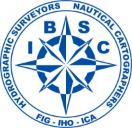 New Standards Framework Published
Following decisions made at IRCC10 the following standards and guidelines were published in 2018:
This extensive update to the Guidelines includes:
-	Section 6. Professional Certification or Recognition Schemes clarified
-	Section 7.1 a single PDF digital submission only
-	Section 7.1.3 Inserted an example of a Module Schedule Table
-	Section 7.1.3 Requirement for a Timeline of the programme
-	Section 7.2.3. Inserted an example of the Practical Exercises Table
-	Section 8.1 & 8.2. Clarified IBSC review and Evaluation Process
-	Section 9.3 & 9.4. Requirements for Annual Report modified
-	Annex A. Checklist and flow diagrams modified
IRCC11 June 2019
7
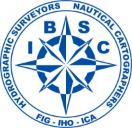 IBSC42 Meeting 25 Mar-5 April 2019
Annual meeting - 10 days
Hosted by University of Hawaii Marine Center, Honolulu, USA 
16 Submissions from 12 countries (12 Hydro, 3 Carto & 1 Scheme)
3xChina, 3xIndia, Malaysia, USA, UK, Argentina, Australia, Japan, Nigeria, Saudi Arabia, Spain & Singapore
3 submissions per day, 13 delegations, 13 presentations
IRCC11 June 2019
8
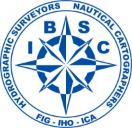 IBSC42 Submissions
Sixteen (16) submissions were reviewed against the new standards.
4 new programmes submitted
11 programmes recognized
IRCC11 June 2019
9
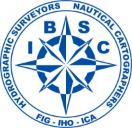 Challenges:
Quality of submissions
The new standards framework implementation is a major undertaking and requires a step change in the preparation of programmes and submissions to match the improved standards
Recognized with conditions / Not Recognized
Right First Time principle - all programmes are Recognized at the first review stage
Managing workload
Large number of submissions
Recognition period 6 yrs
New programmes and schemes
Stakeholder engagement & outreach
Promoting the work of the IBSC and Standards
Guidance and assistance to institutions
IRCC11 June 2019
10
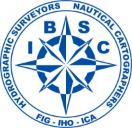 Proposed Work Plan
ANNEX B
IRCC11 June 2019
11
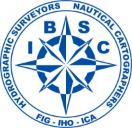 The IRCC is invited to:
Note this report;
Acknowledge the work done by the Board in the delivery of the new companion document Guidelines for the Implementation of the Standards of Competence for Hydrographic Surveyors and Nautical Cartographers Ed. 2.1.0 (May 2019)
Encourage Member States and submitting institutions to engage with the IHO Secretariat early on in the process of preparing submissions for programme recognition
IRCC11 June 2019
12
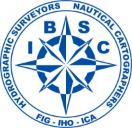 The IRCC is invited to:
Encourage Member States and submitting institutions to consult the Guidelines and the white paper (IHR-Nov-2017 - Article Maintaining the Standards of Competence for Hydrographic Surveyors and Nautical Cartographers) early on in the process of preparing submissions for programme recognition
Agree the IBSC Proposed Work Plan – Q2 2019 to Q2 2020
Note the amendments to the Rules of Procedure (RoP)
Take any other actions as appropriate
IRCC11 June 2019
13
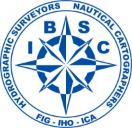 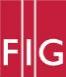 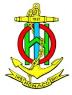 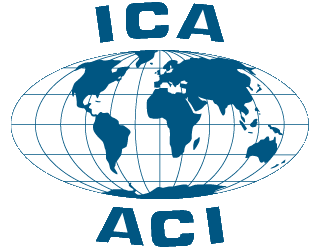 Thank You
www.iho.int/ibsc
IRCC11 June 2019
14